LECTURE 30: Data Driven Programming
Topics:
Makefile ReviewLinked List Revisited
Example Sort Program
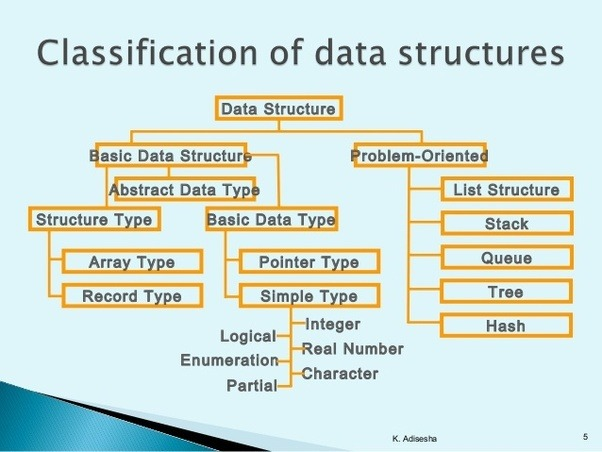 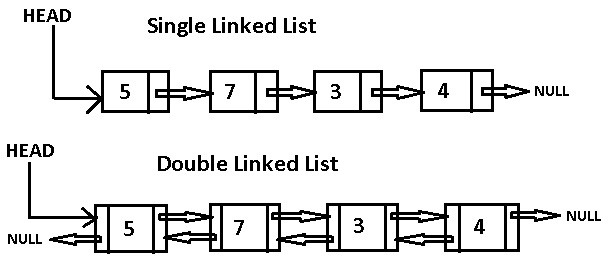 Resources:
GoG: Data Structures in C
LC: Linked Lists in C